Introduction to Online Tools
ESSP Program Forum

August 2023
1
[Speaker Notes: STILL-option 1]
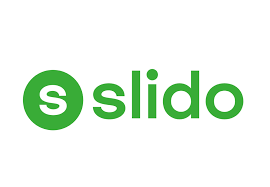 2
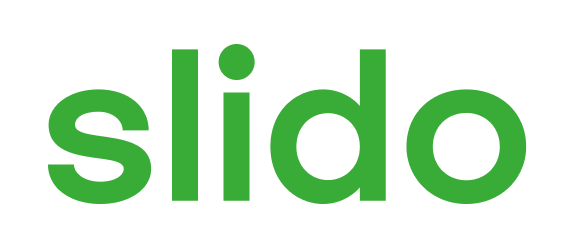 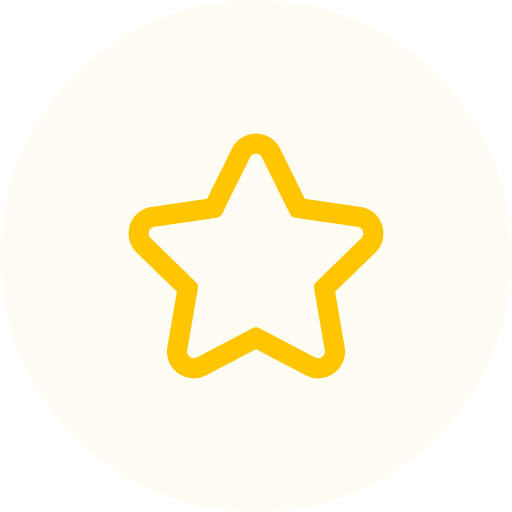 From 1 to 5, what is your energy level today?
ⓘ Start presenting to display the poll results on this slide.
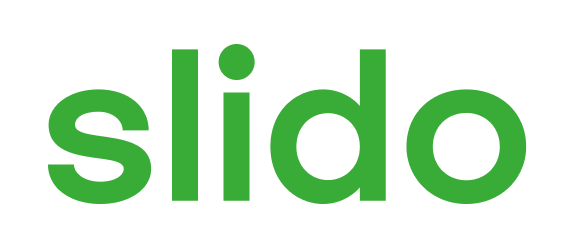 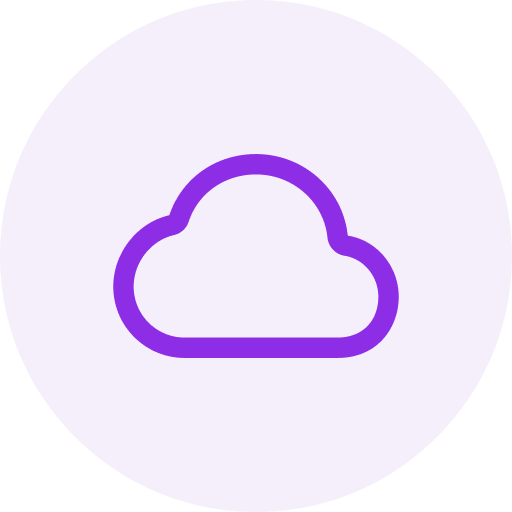 If you weren’t at work, where would you be?
ⓘ Start presenting to display the poll results on this slide.
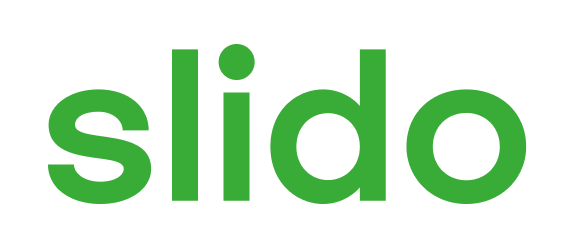 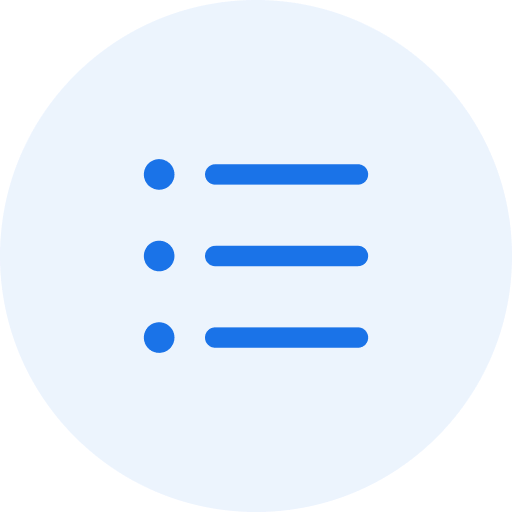 Do you anticipate purchasing a slice of pizza at the social tonight?
ⓘ Start presenting to display the poll results on this slide.
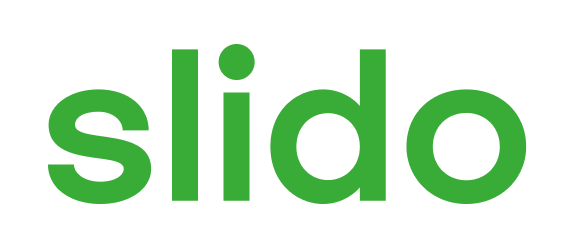 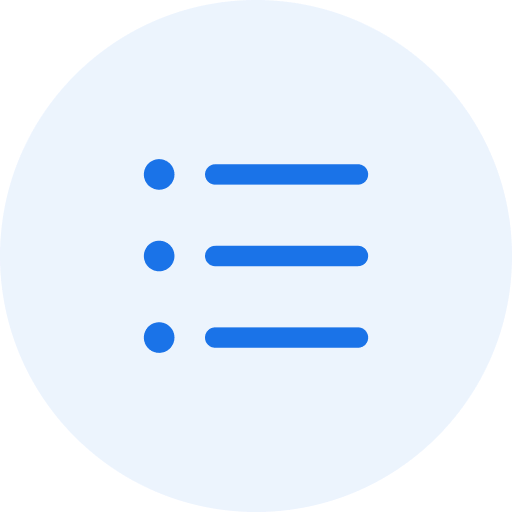 If purchasing pizza, which option would you pick?
ⓘ Start presenting to display the poll results on this slide.
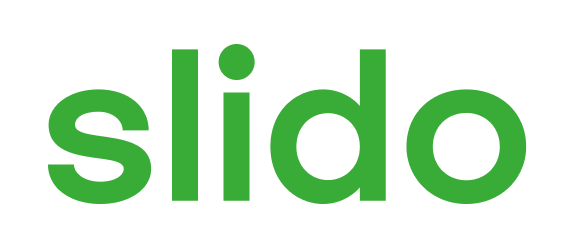 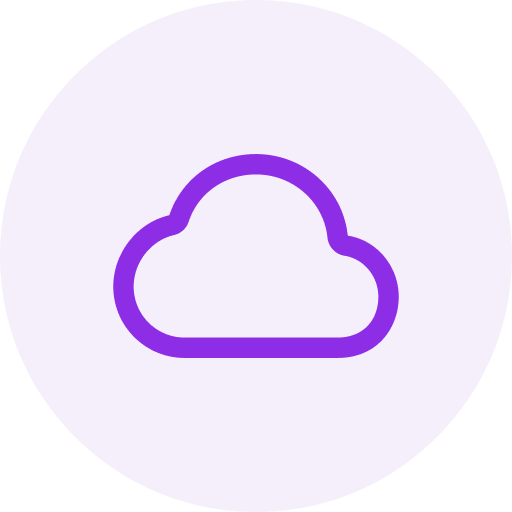 In one or two words, what would you like to get out of this meeting?
ⓘ Start presenting to display the poll results on this slide.
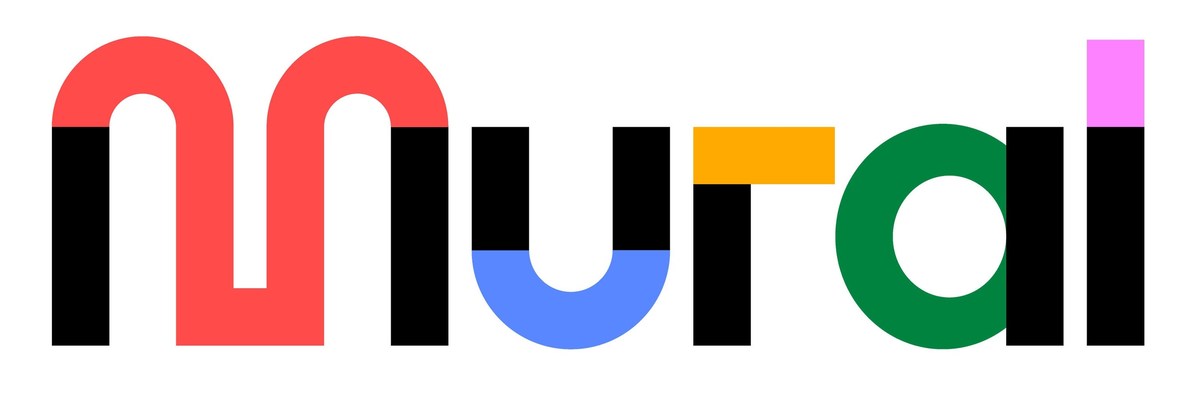 8
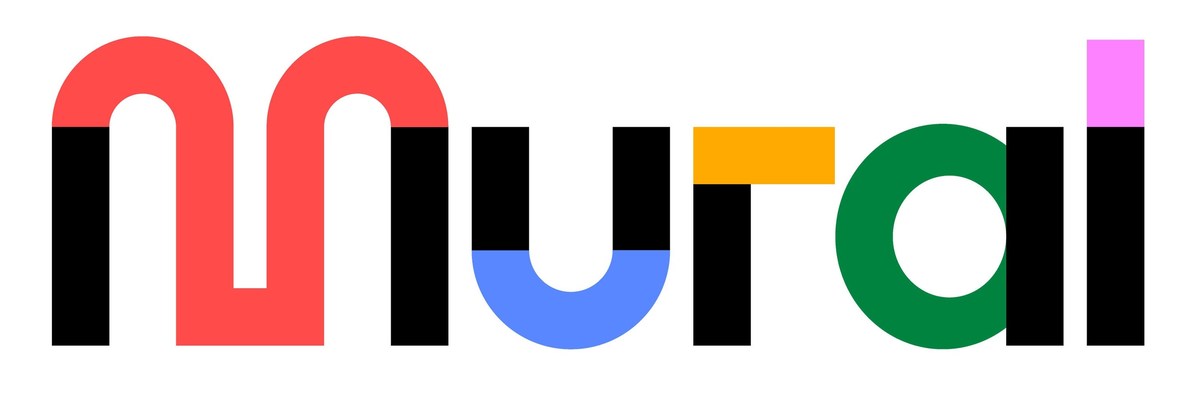 Mural Intro Activity
Access Mural through shared link (sending in Teams chat)
Enter password ESSP2023
I will walk everyone through next steps on the Mural board